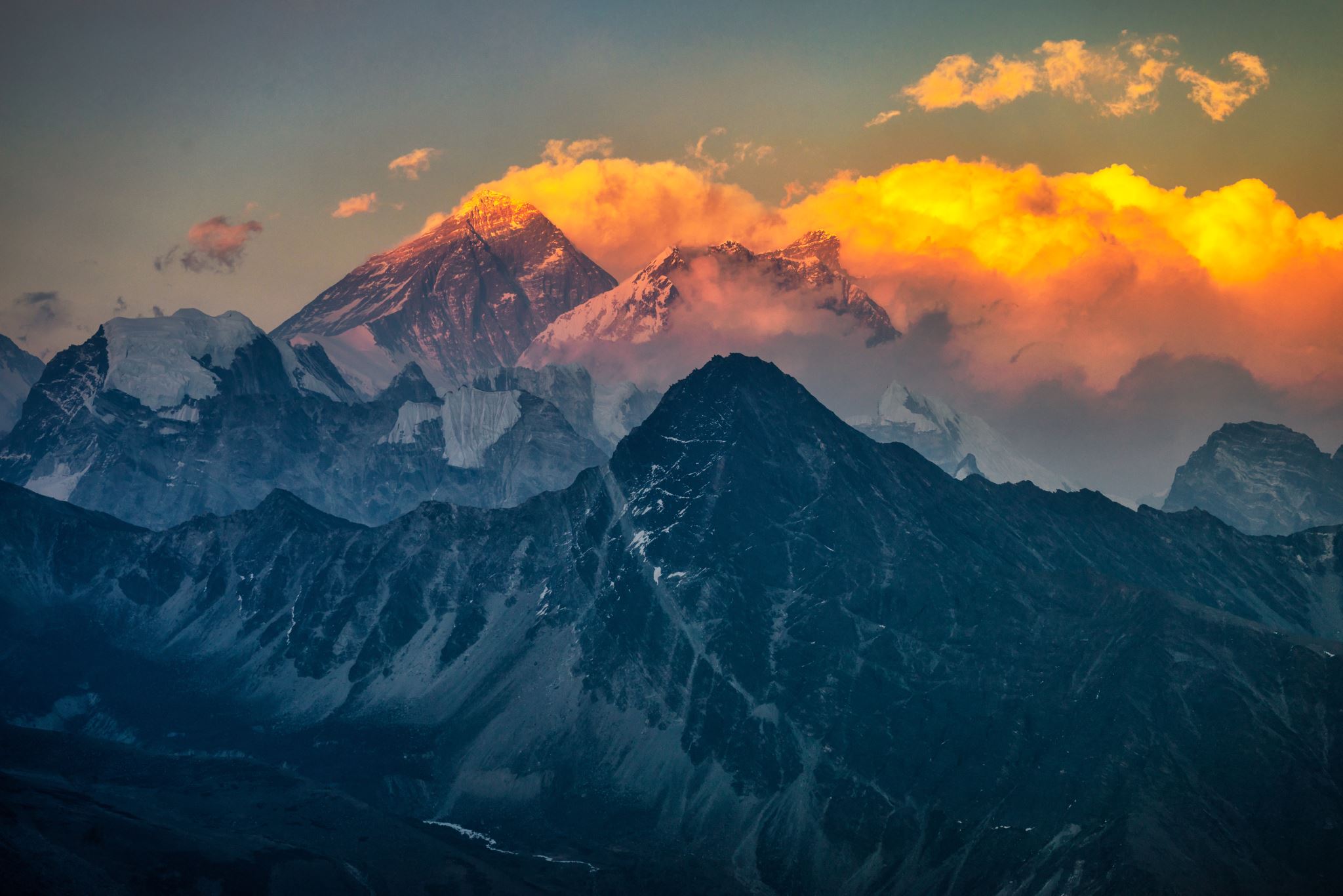 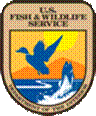 U.S. Fish and Wildlife Service (FWS)
FWS requires Electronic documents for all fires
For all FWS incidents, payment packages must go to the host unit. FWS does not have a payment team.
For all incidents where fws is part of a cost share, please contact Veronika Klukas (veronika_Klukas@fws.gov)
FWS can provide contracting support for FWS incidents only